Bed Room Sets
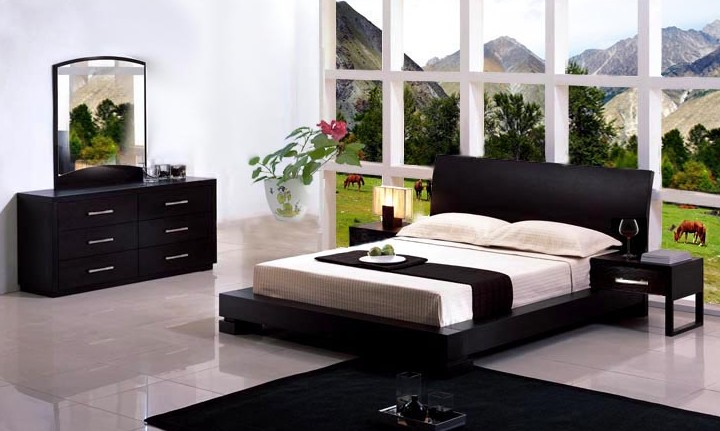 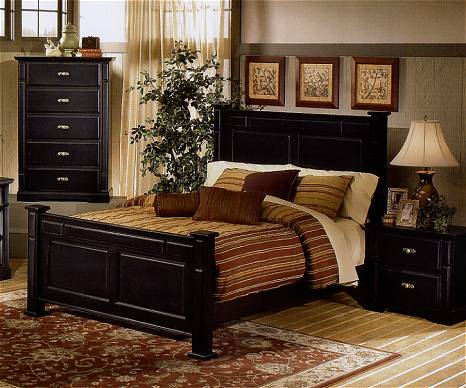 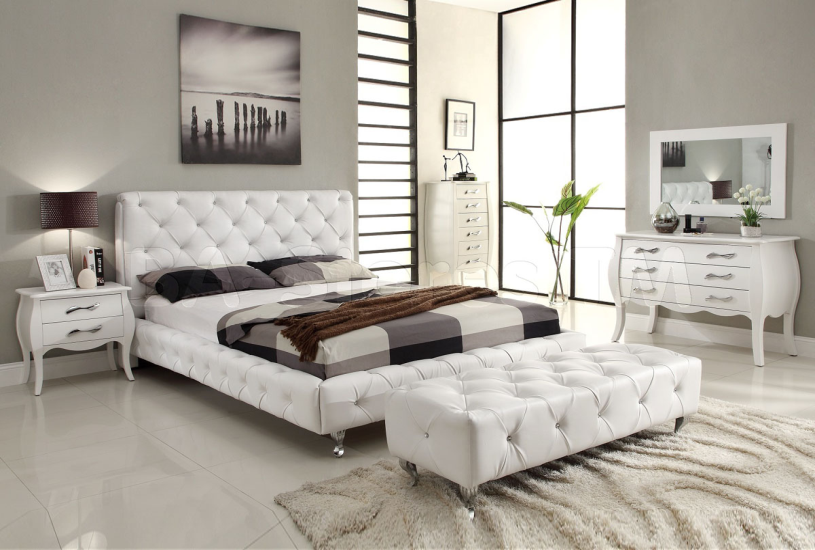 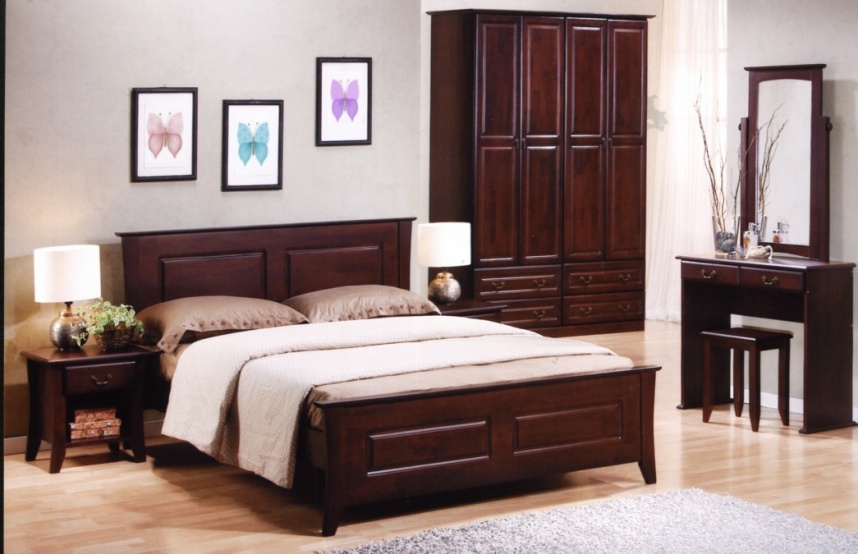 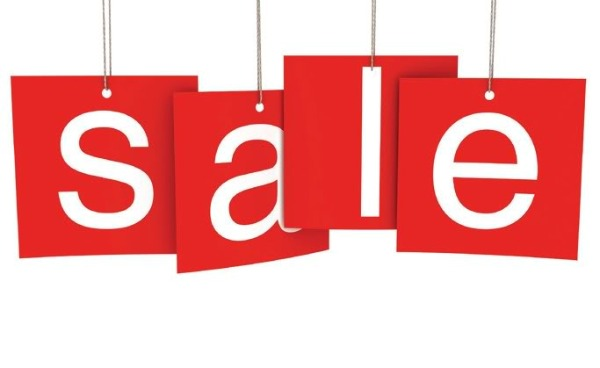 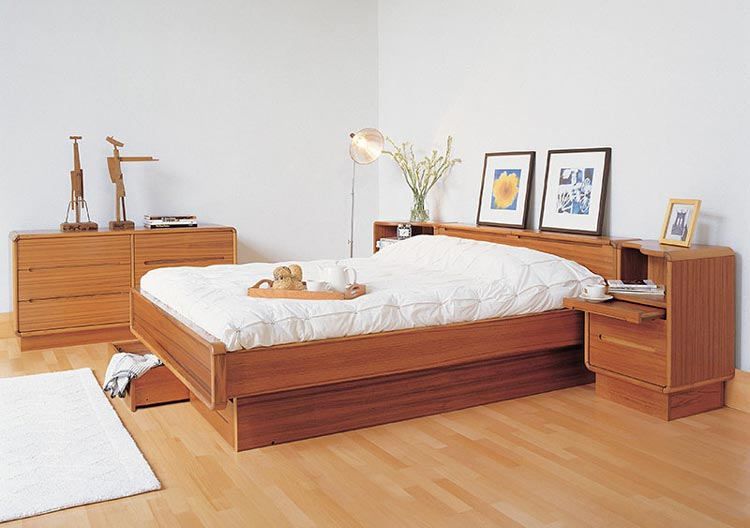 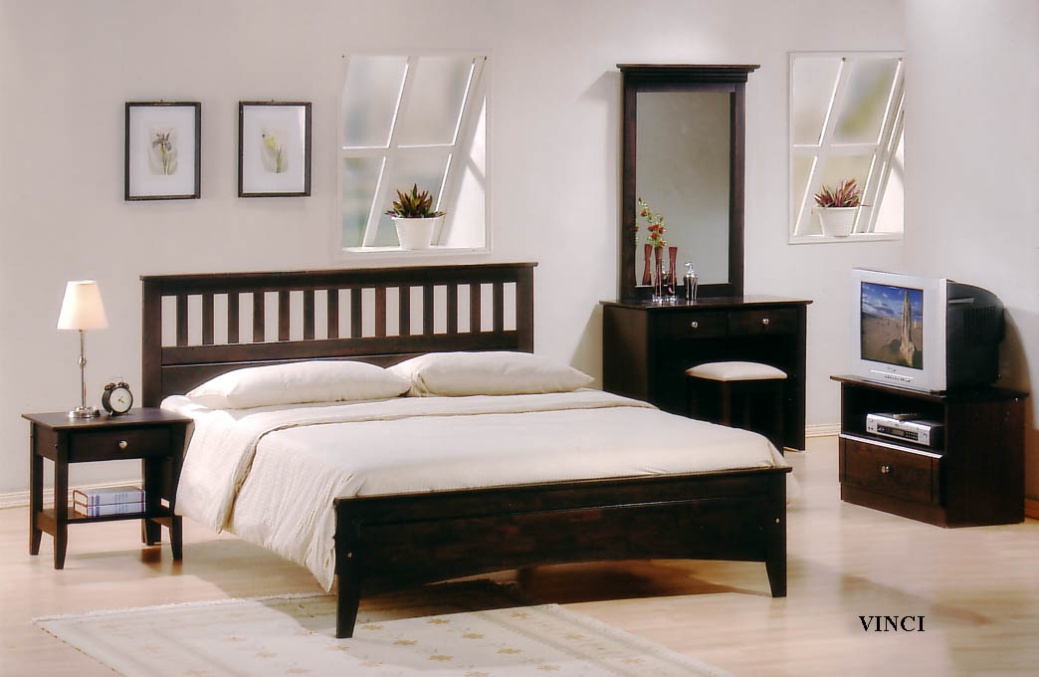 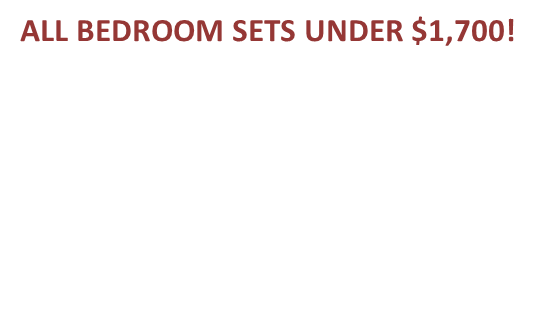 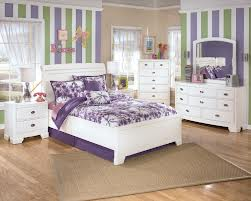 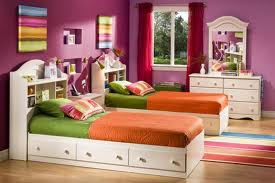 All our bedroom sets are available in many different colors. All beds come with mattresses and available in  Twin, Full, Queen, & King. 

ASK ABOUT OUR DIFFERENT PRICES! 

We have variability to match your style and taste. 


We also have kids bed room sets. Put that smile on their face with MAJA Furniture!
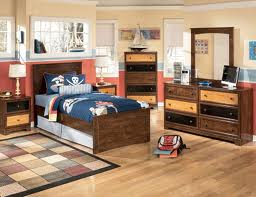 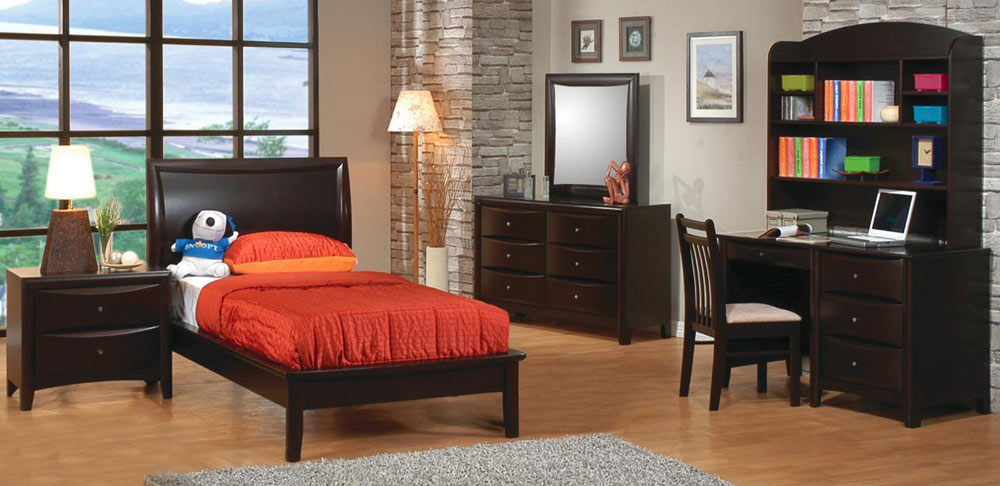